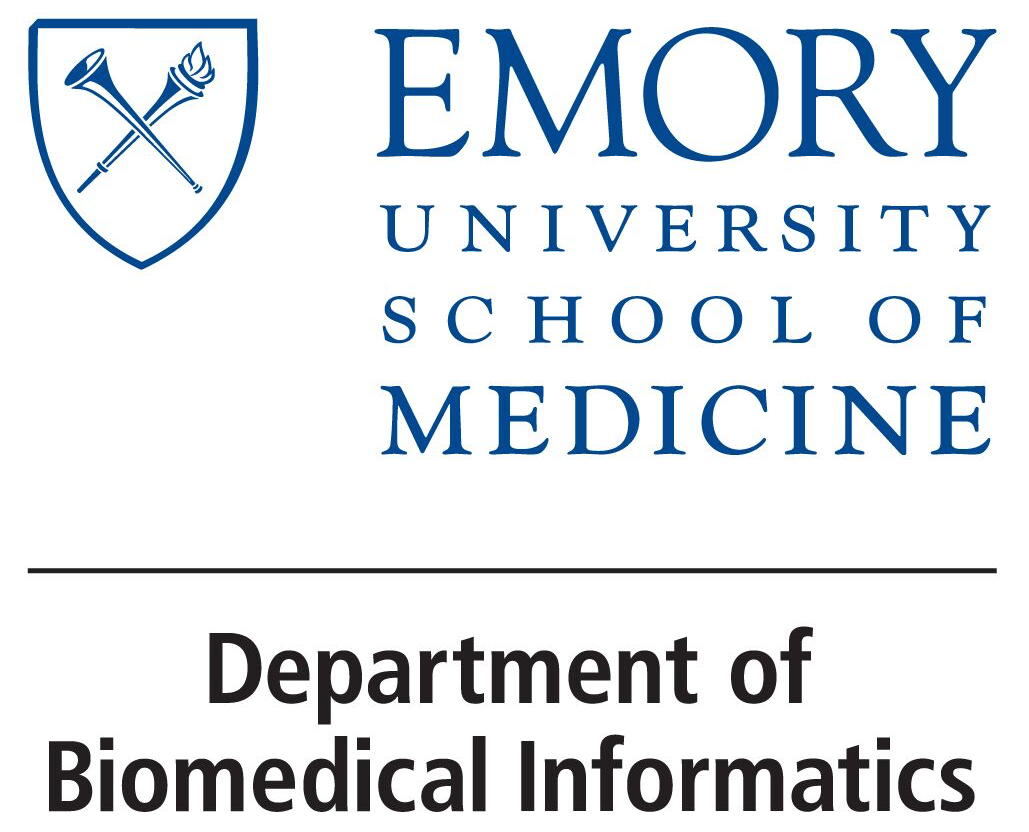 BMI 510:Regression IV
J. Lucas McKay, Ph.D., M.S.C.R.
Departments of Biomedical Informatics and Neurology, Emory University, Atlanta, GA USA  
 Department of Biomedical Engineering, Georgia Institute of Technology, Atlanta, GA, USA
Outline
Concept of model selection
Measures of model fit

Model selection methods
Domain knowledge assessment of causality
Stepwise procedures for best subset selection
Regularized regression for constraining or eliminating coefficients

Drawbacks of automated model selection procedures
Back to regression
Inverting a matrix
What does it mean when the determinant is zero?
An example
An example
An example
An example
When the number of predictors exceeds the number of equations
Model selection
Alternatives to ordinary least squares
Why might we want to use another fitting procedure instead of least squares? Alternative fitting procedures can yield better (out of sample) prediction accuracy and may aid model interpretability.
Alternatives to ordinary least squares
Why might we want to use another fitting procedure instead of least squares? Alternative fitting procedures can yield better (out of sample) prediction accuracy and may aid model interpretability.
Prediction Accuracy: if there really is an underlying linear relationship, and n > p (that is, if n, the number of observations, is much larger than p, the number of predictor variables) then the least squares estimates will perform well on test observations. 
However, if n ≈ p, then we are in danger of overfitting and consequently poor predictions on future observations not used in model training.
And if n < p, then there is no longer a unique OLS solution for the coefficient estimates, and we simply cannot use OLS.
Alternatives to ordinary least squares
Why might we want to use another fitting procedure instead of least squares? Alternative fitting procedures can yield better (out of sample) prediction accuracy and may aid model interpretability.
By constraining or shrinking the model parameters, we may be able to identify more stable (in the sense of less variable) parameter estimates at the cost of a negligible increase in bias.
This can lead to substantial improvements in the accuracy with which we can predict the response for observations not used in model training.
Alternatives to ordinary least squares
Why might we want to use another fitting procedure instead of least squares? Alternative fitting procedures can yield better (out of sample) prediction accuracy and may aid model interpretability.
Model interpretability. In many observational contexts, many variables are measured that have no underlying association with the response. But – if you have enough observations – OLS will happily identify coefficients for all of them. By pruning these variables – that is, by setting the corresponding coefficient estimates to zero – we may have a more sensible model.
Assessing model fit
A brief mention of cross-validation
Cross-validation is somewhat rare in clinical / epidemiological studies but an essential part of most machine learning pipelines. We will not go into it in detail – as it isn't really a statistical concept in the original sense, and best practices will depend on the literature in your field.

The basic concept is simple; (randomly) split your data into a training set and a test set, and report the fit on the test set.
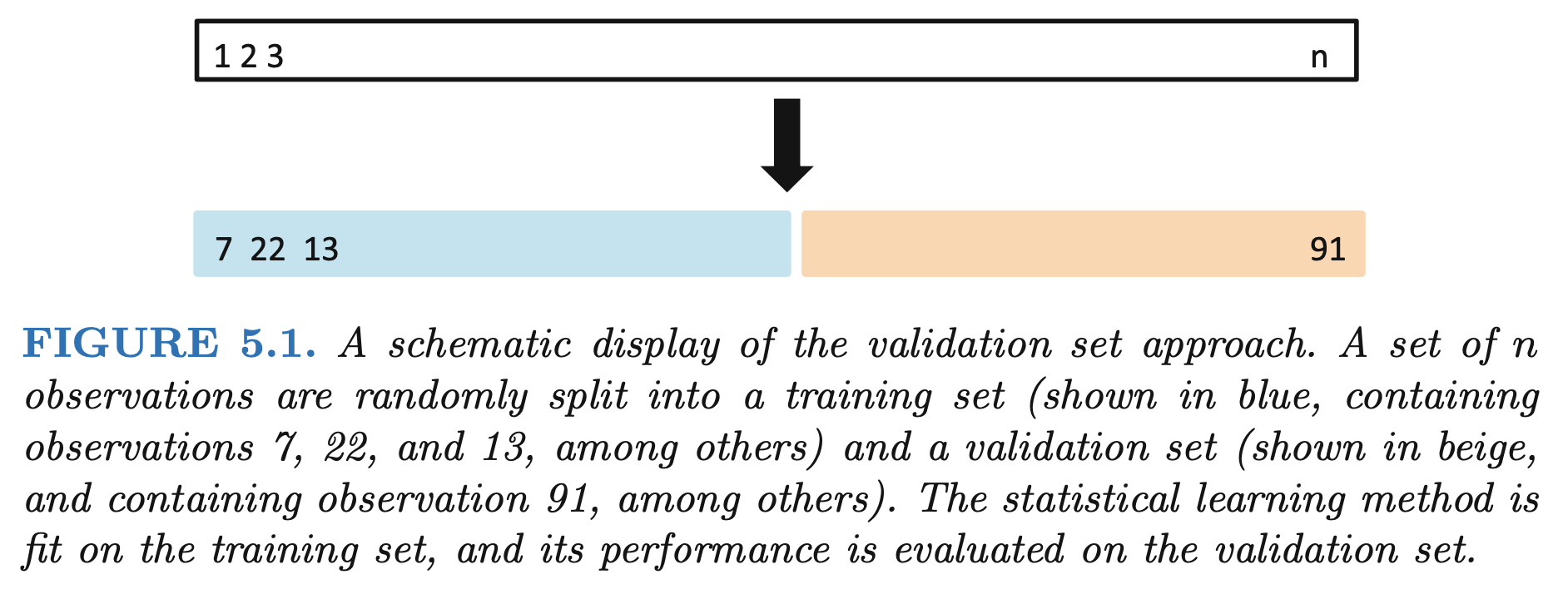 Assessing model fit
We have covered several outcomes for assessing model fit.
Assessing model fit
Assessing model fit
Assessing model fit
Assessing model fit
AIC vs. BIC
The two most common information criteria are AIC and BIC; they perform generally similarly.

In both cases, small values of AIC/BIC are desirable (large values of R2/Adjusted R2 are desirable).
AIC vs. BIC
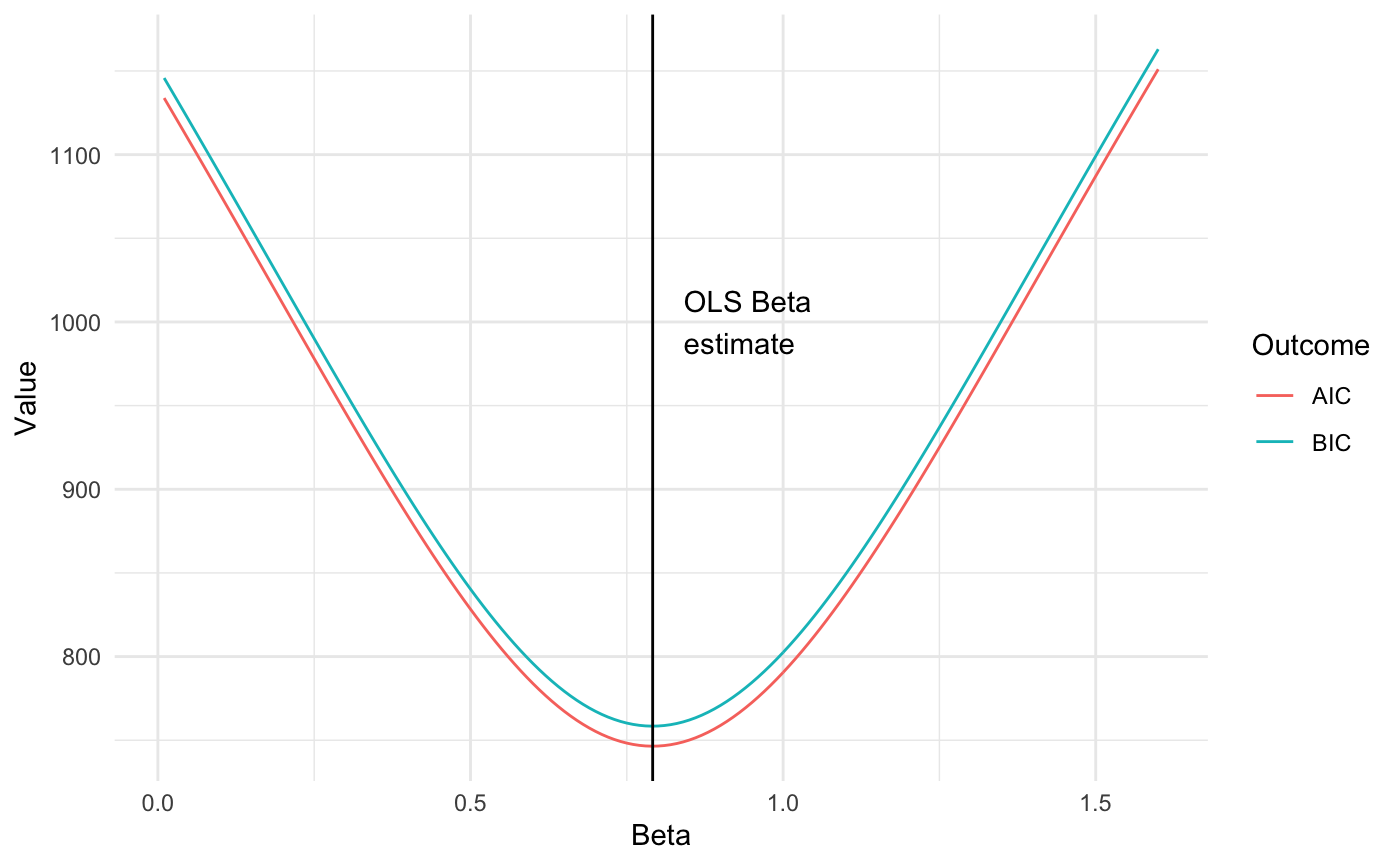 Mallow's Cp
You may also see Mallow's Cp; in Gaussian models it is essentially equivalent to AIC for purposes of model selection, so we will not consider it at length.
Four primary measures of model fit:
Model selection methods
Model selection methods
Domain knowledge assessment of causality

Stepwise procedures
	Best subset
	Sequential/stepwise

Regularized regression
	Lasso
	Ridge
Domain knowledge
Next, we will discuss automated variable selection procedures.

This is a very contentious topic among biostatisticians and epidemiologists, and many would argue that subject matter experts are critical in this stage.

Consider the dangers associated with identifying reversed causality or biased (in the sense of sex or race) predictors.

Here are some anonymized quotes from a biostatistics listserv on this topic.
Domain knowledge
"Stepwise, forward, and backward are all demonstrably bad"

"I have no issue with using stepwise as part of an overall strategy but never use automated procedures.  For example, I was doing a stepwise procedure yesterday but before I even did it I removed several variables from consideration based on the talking with the SME.  I removed a couple of other variables that didn’t make sense to have in the model along with the outcome."
Domain knowledge
"for a data analyst to use stepwise methods is equivalent to telling his or her boss that his or her salary should be cut."

"I still see people using univariable selection/bivariate screening (including only “significant” variables from univariable models in the multivariable model), which I advise against!"
Domain knowledge
“In most situations, subject matter expertise not only provides precedents for regression predictors, but also more importantly a conceptual basis for selection of predictors available in a given dataset. 
Automated selection, on the other hand, becomes relevant when a much more agnostic approach is required and there is little to distinguish the value of one candidate predictor from another.
In your situation, are you building a hypothesis-driven regression model or searching with little presumption for a set of predictors?”
Best subset selection
In best subset selection, separate least squares regressions are identified for each possible combination of the p predictors, and the model with the best performance is chosen.
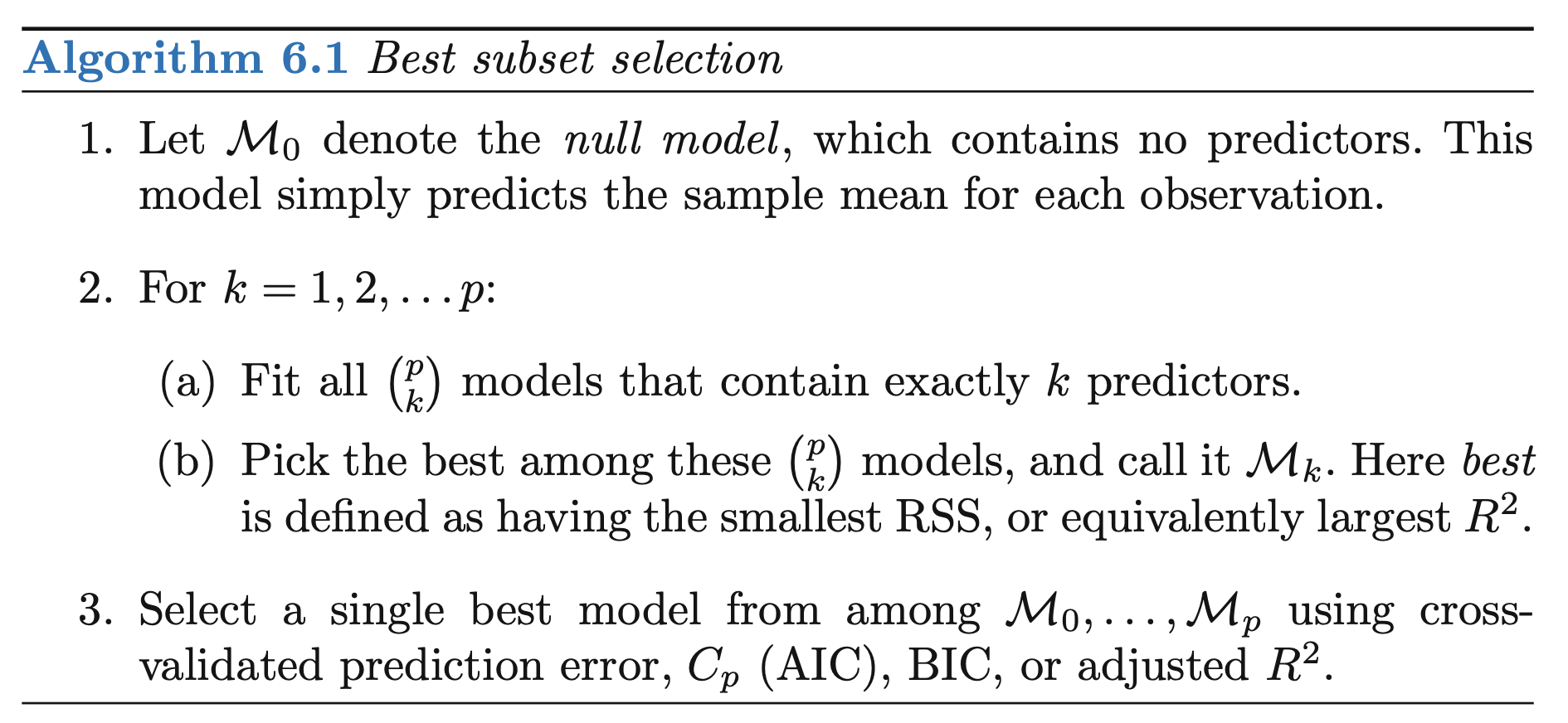 Best subset selection
In best subset selection, separate least squares regressions are identified for each possible combination of the p predictors, and the model with the best performance is chosen.
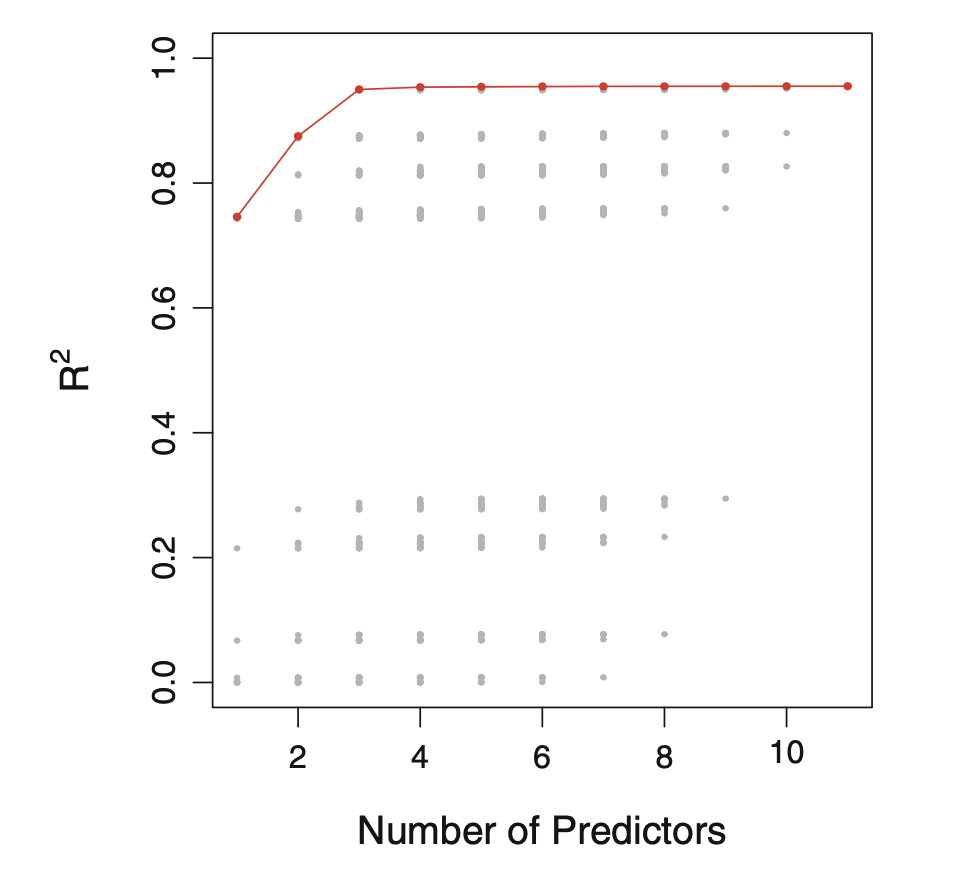 Here it is clear that most of the insight has been 
achieved with a set of 3 predictors.

In interest of parsimony, we probably would not
want to include additional terms.
Best subset selection
In best subset selection, separate least squares regressions are identified for each possible combination of the p predictors, and the model with the best performance is chosen.
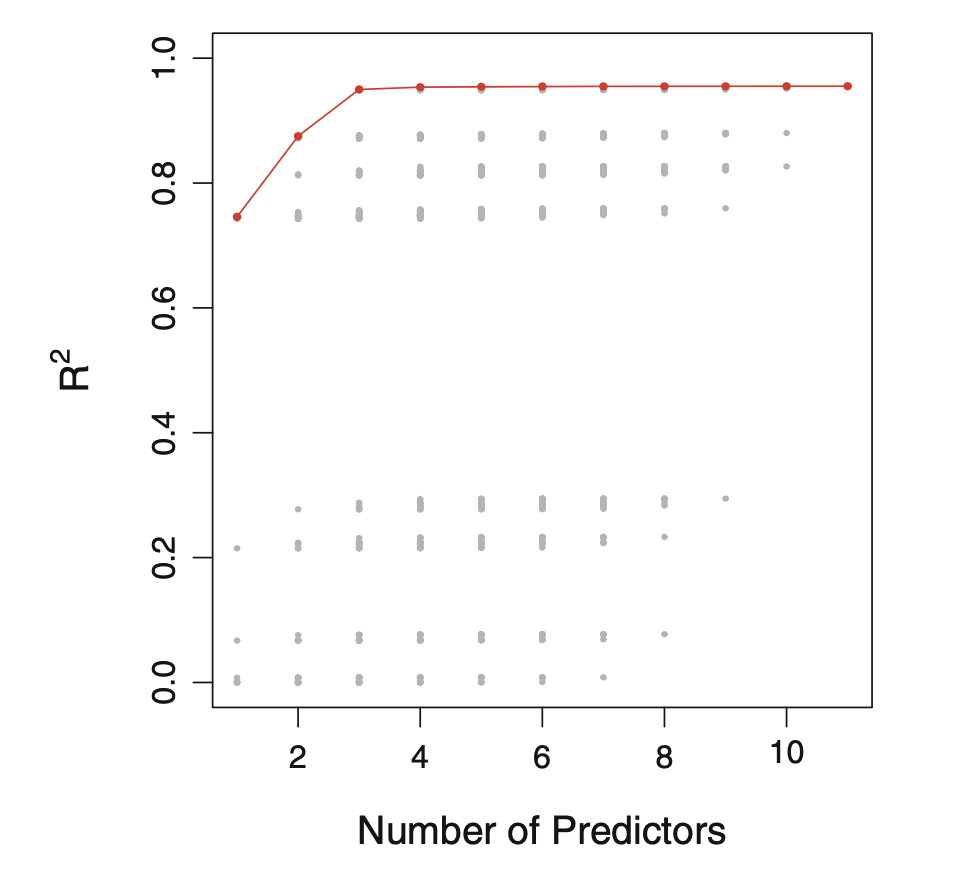 What happens when one of the "predictors"
is a set of 3 dummy variables based on race?

Should they be included in an all-or-none fashion?

This is an important choice to make that may
require domain expertise.
Sequential/stepwise selection
If the number of potential predictor variables is large (over 30-40), the combinatorial expansion of predictors can prohibit the best subset procedure even with modern computers.

For a long period "stepwise" approaches were the dominant technique for model selection.

These approaches algorithmically approximate what a naïve analyst might do, given a set of data and told to produce the "best" model.
Forward stepwise selection
Forward stepwise selection is an efficient alternative to best subset selection.

Instead of the 2p candidate models considered in best subset selection, forward stepwise begins with a model containing no predictors, and then adds predictors to the model, one-at-a-time, until all of the predictors are in the model.

In particular, at each step the variable that gives the greatest additional improvement to the fit is added to the model.
Forward stepwise selection
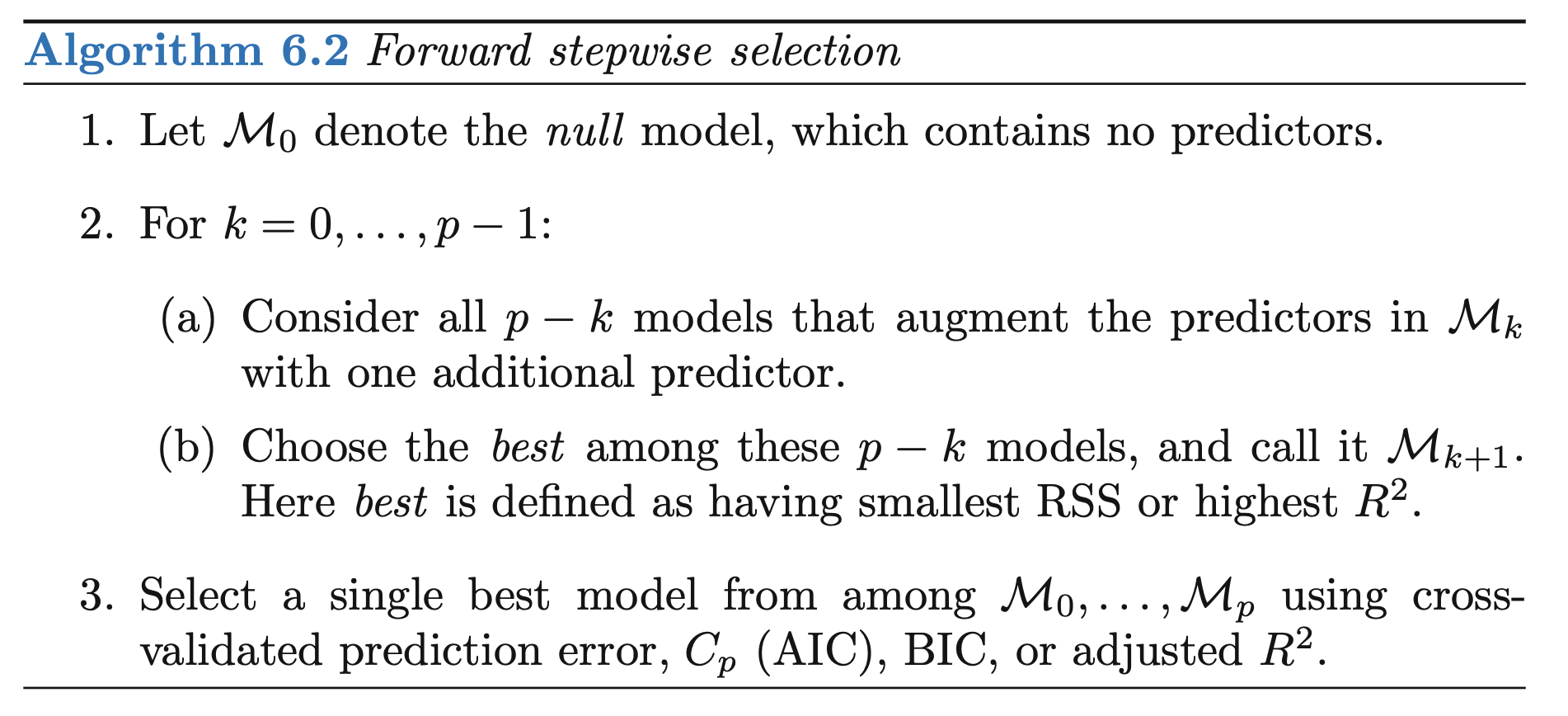 Forward stepwise selection
In many implementations of stepwise procedures, the analyst sets formal "entry/exit" p-value levels for t-tests on individual parameters.

A common value is alpha=0.15; for example, in step 1, we would regress the dependent variable onto all independent variables one at a time, and then discard any independent variables with p-values greater than the removal level.

If no independent variables survive, we would stop; otherwise we would perform an analogous procedure to step 1 among the remaining variables.
Backward stepwise selection
Backward stepwise selection proceeds in a similar manner; however, we begin with a model containing all predictors and iteratively removes the least useful predictors one-by-one.
Backward stepwise selection
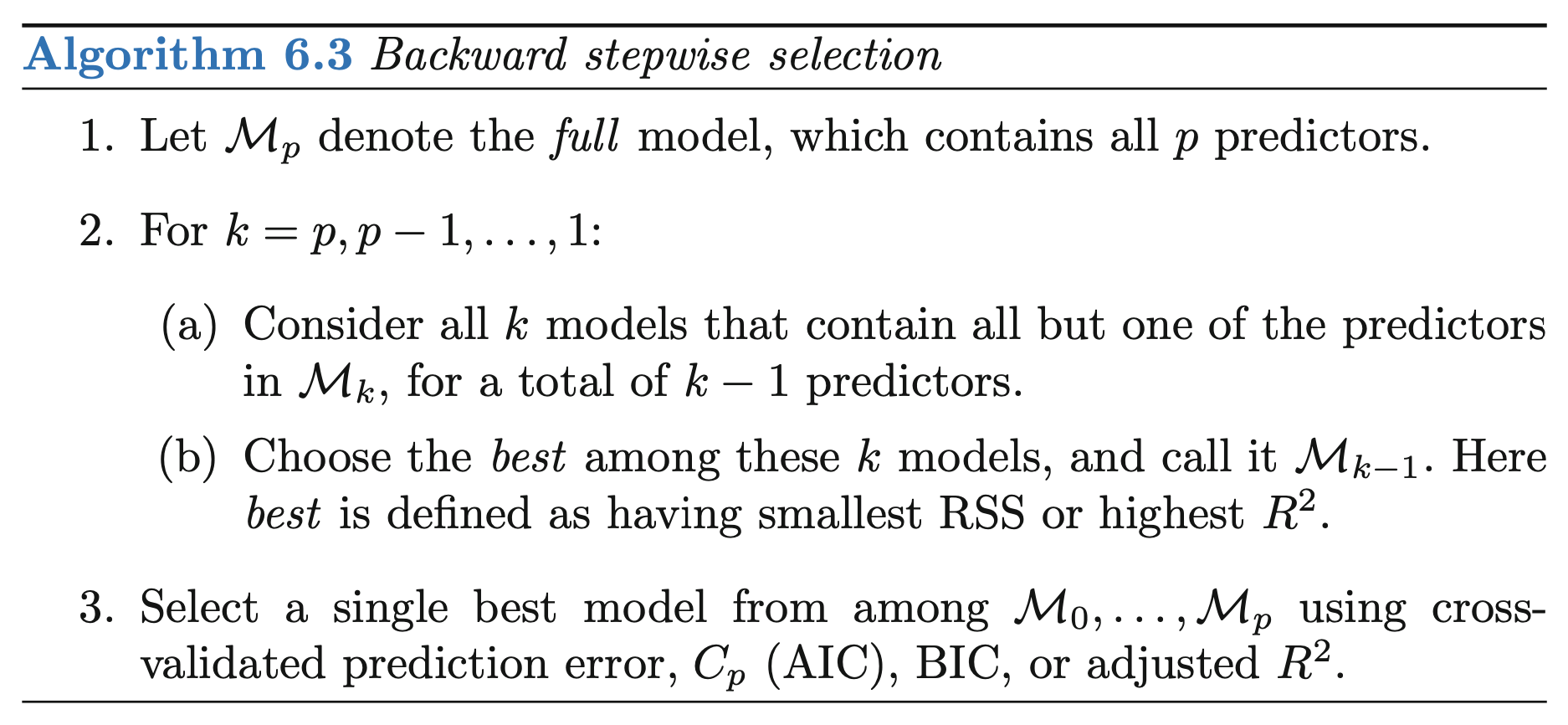 Regularized regression
Regularized regression
Subset selection methods involve using comparing least squares fits among linear models that contain subsets of candidate predictors. 

Alternatively, we could fit a model containing all predictors with a technique that constrains or regularizes the coefficient estimates. This is sometimes called "shrinkage", because it shrinks the coefficient estimates towards zero. 

The two best-known techniques for shrinking the regression coefficients towards zero are the lasso and ridge regression.
The 2-norm
The 2-norm
The 1-norm
Comparing norms
Relation to distances
The 2-norm is also referred to as a "Euclidean" norm, since it is the length of a vector like you might have seen in high school geometry.

The 1-norm is also referred to as a "Manhattan" distance, since it is how you might measure distance if you were walking city blocks.
1-norm = a+b+c
2-norm = d
c
d
b
a
Ridge regression
In typical OLS regression, we minimize:





In Ridge regression, we minimize:
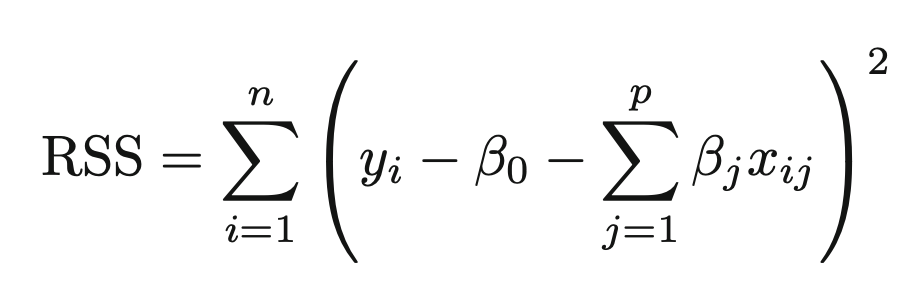 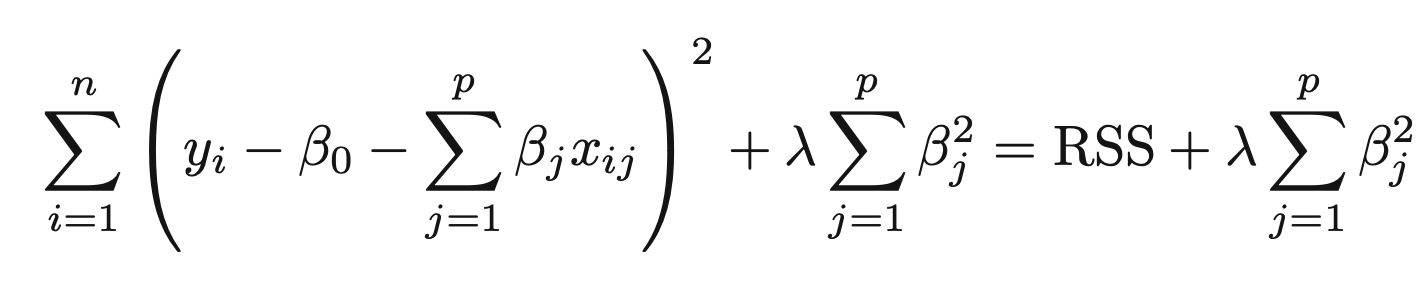 Ridge regression
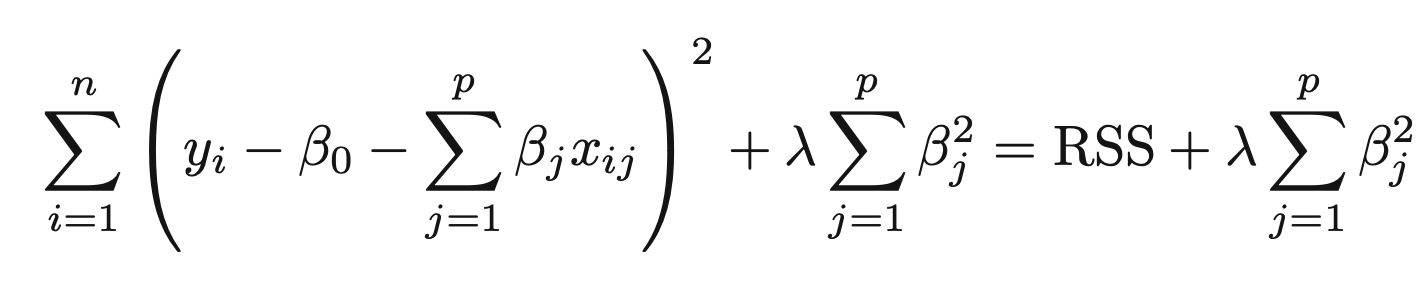 Ridge regression
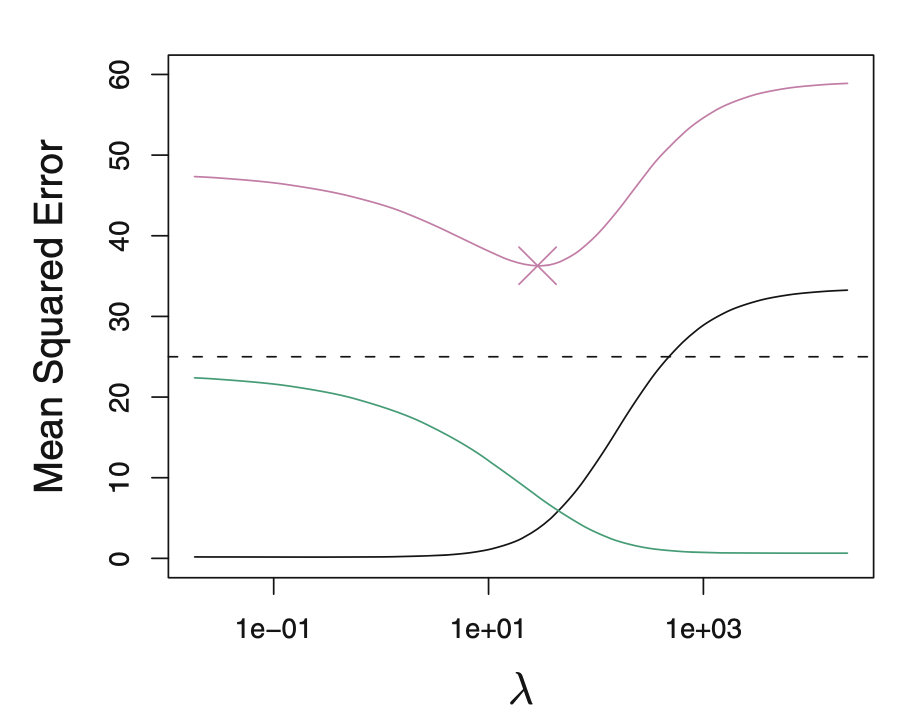 Why would we want to do this?

When you fit a linear regression to a set of training data, the parameters are biased to fit that particular set of training data.

Penalizing the magnitude of the regression parameters can decrease overfitting and increase out-of-sample performance.
This simulated data from the James text shows the minimum possible out-of-sample mean squared error in the dashed line, and model performance in pink.

It's clear that the best out of sample performance is for lambda around 10-100.

The black and green lines show the bias and the variance of the model parameters, which we'll discuss in a bit.
Lasso regression
In typical OLS regression, we minimize:





In Lasso regression, we minimize:
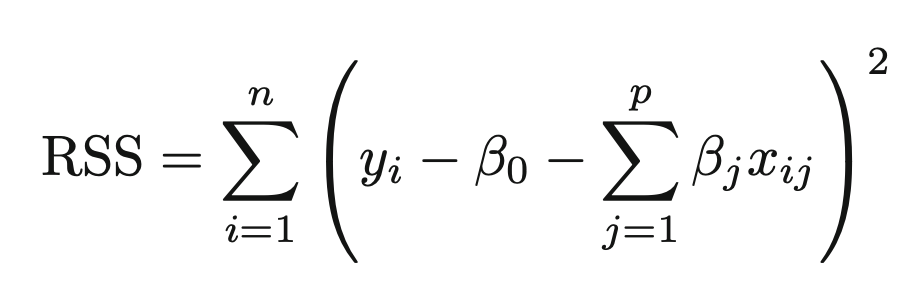 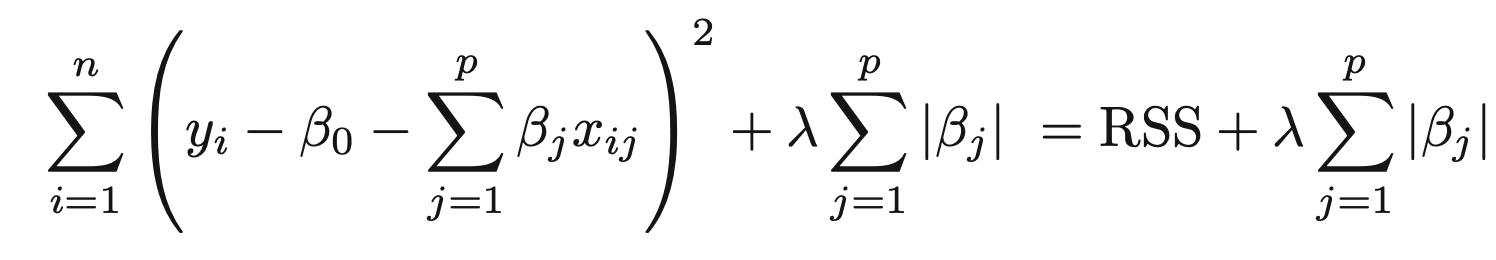 Lasso regression
Tibshirani and colleagues introduced "Lasso" (Least Absolute Shrinkage and Selection Operator) regression as an approach for model selection when the number of potential predictors was large, and potentially larger than the number of observations.

The Lasso procedure is very popular because it drives many of the coefficients in a regression model to zero.
Benefits of the sparsity constraint in the Lasso
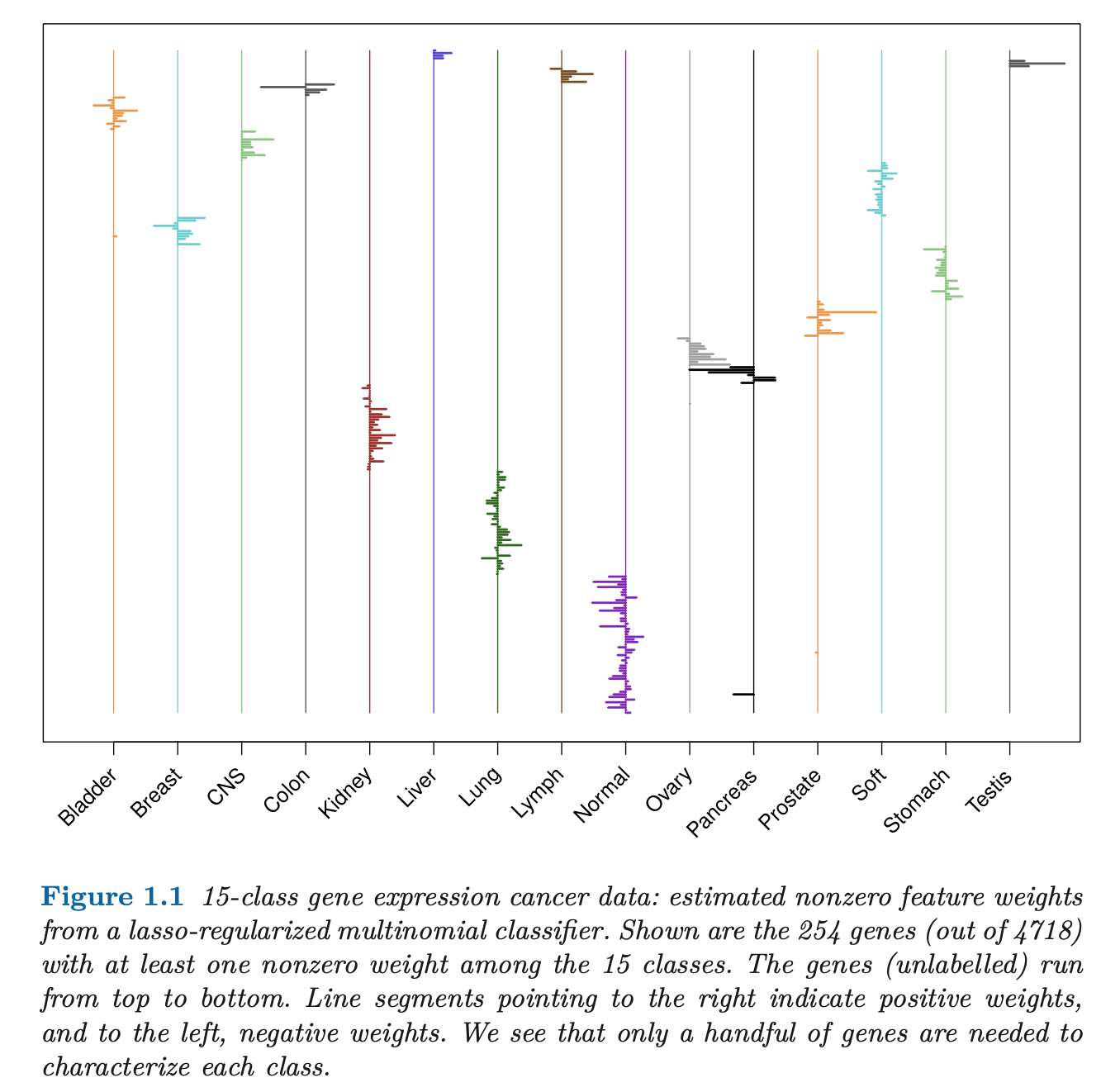 The Lagrangian vs. constrained optimization forms of the Lasso
The Lagrangian vs. constrained optimization forms of the Lasso
Constrained optimization and Lagrangian forms: Ridge
The Lagrangian vs. constrained optimization forms of the Lasso
Ridge regression vs. Lasso regression
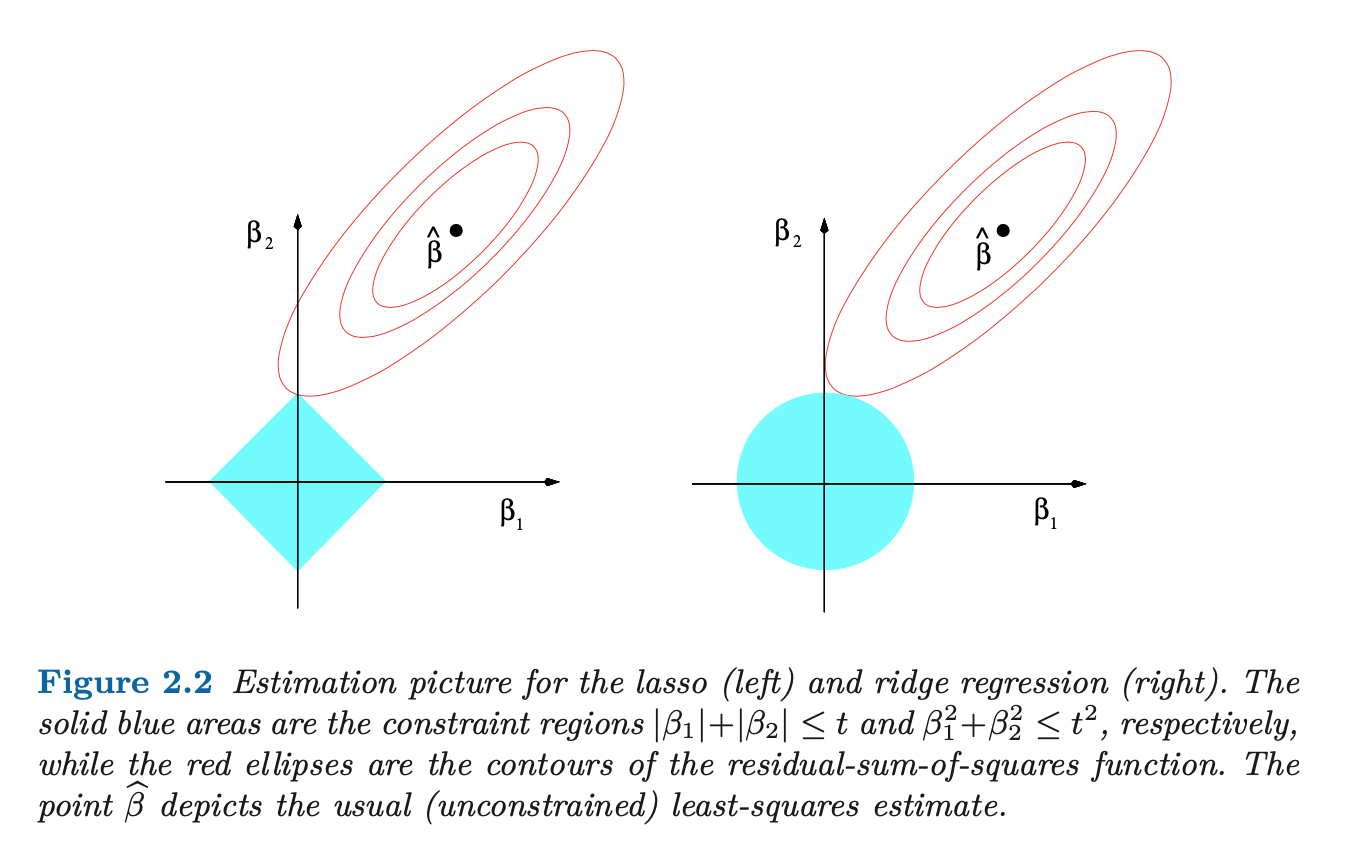 increasing RSS
increasing RSS
region satisfying
constraint t
region satisfying
constraint t
Ridge regression vs. Lasso regression
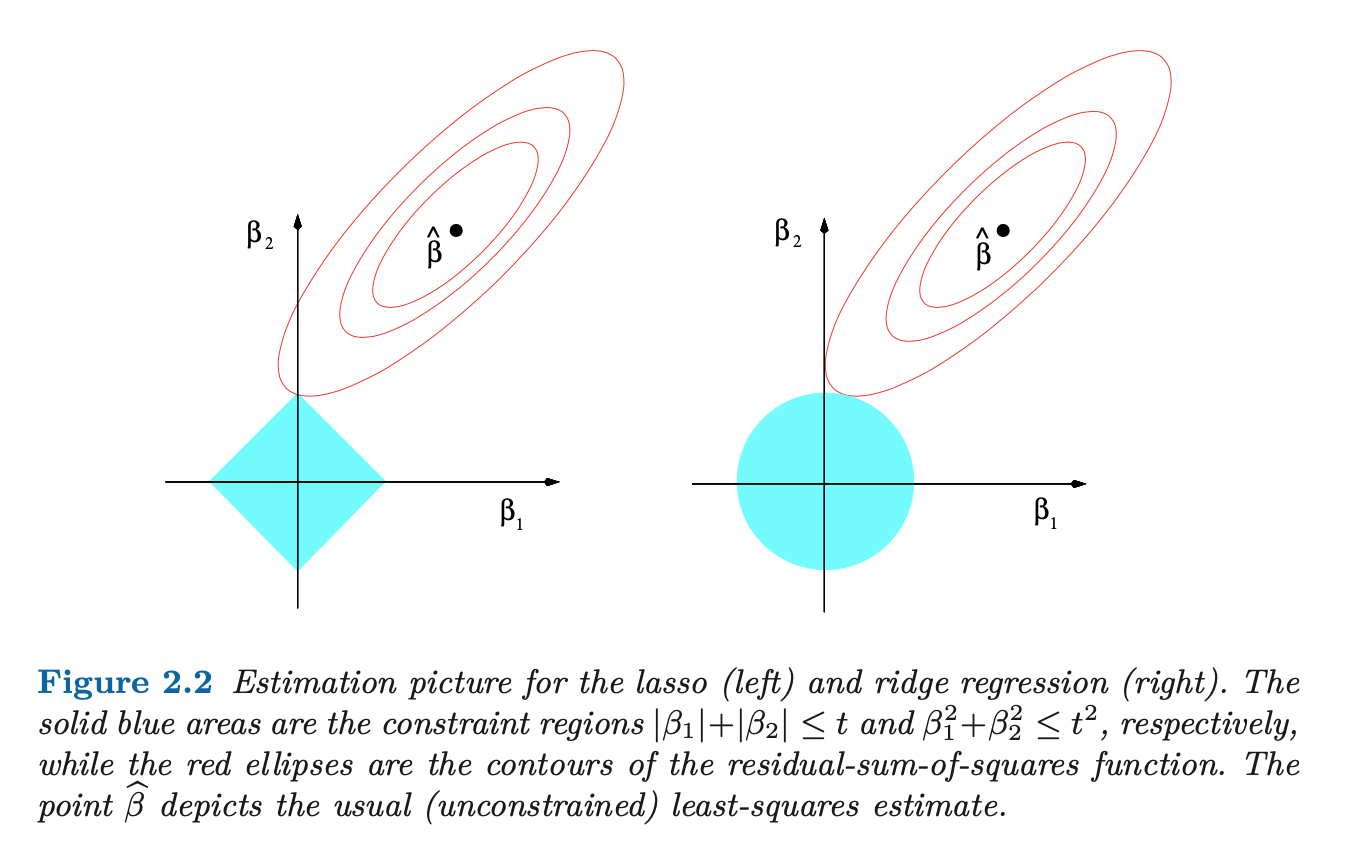 increasing RSS
increasing RSS
region satisfying
constraint t
region satisfying
constraint t
A note on units
A note on units
A note on units
Always standardize units prior to penalized regression
Both the outcome and predictor variables should be standardized (centered and scaled) prior to doing any of these searches.

Ideally, the centering procedure will allow you to neglect the overall intercept, allowing you to estimate one fewer parameter.
A note on bias
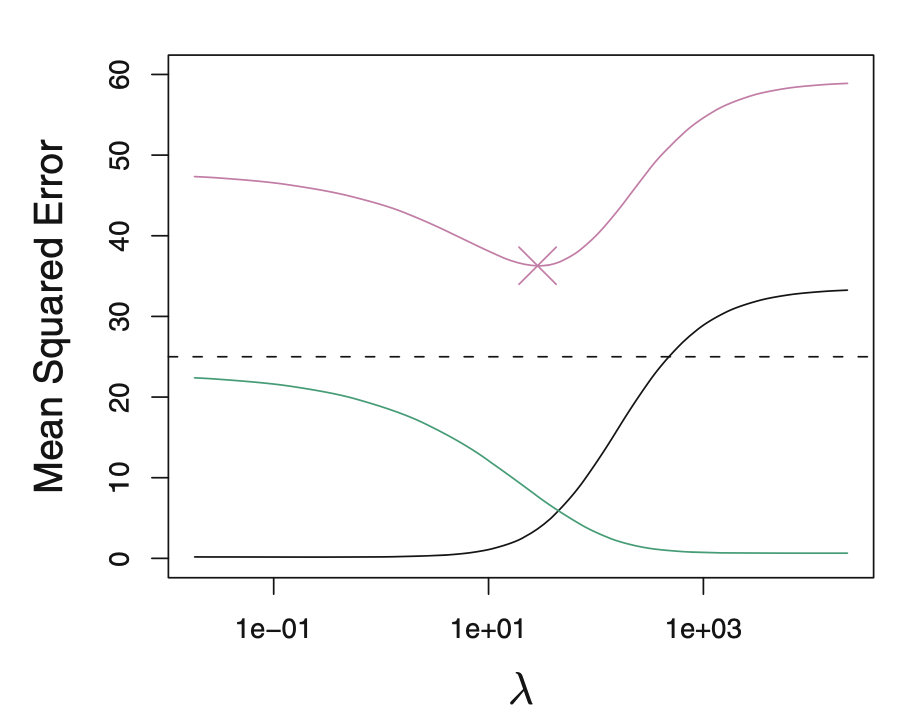 We mentioned that as the lambda parameter is increased, the parameter estimates can become biased. What does that mean exactly?

As the penalty is increased in magnitude, the parameter estimates become more and more strongly biased towards zero.

If the lambda is sufficiently large, the "optimal" solution will be to have all zero coefficients.
This simulated data from the James text shows the minimum possible out-of-sample mean squared error in the dashed line, and model performance in pink.

It's clear that the best out of sample performance is for lambda around 10-100.

The black line shows the bias of the model parameters, which we'll discuss in a bit.
Regularization biases coefficients towards zero
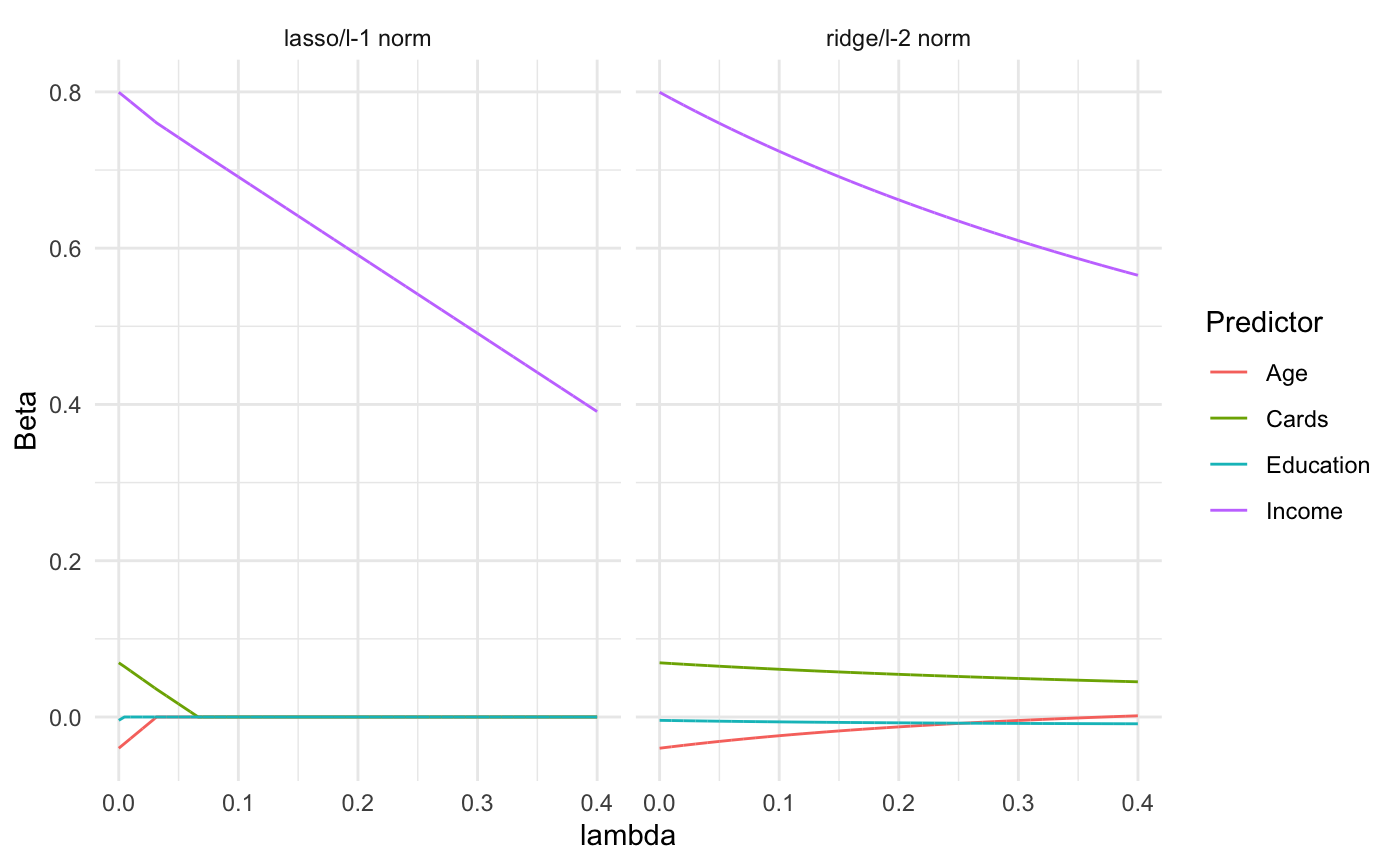 Regularization may exert a weaker effect on R2
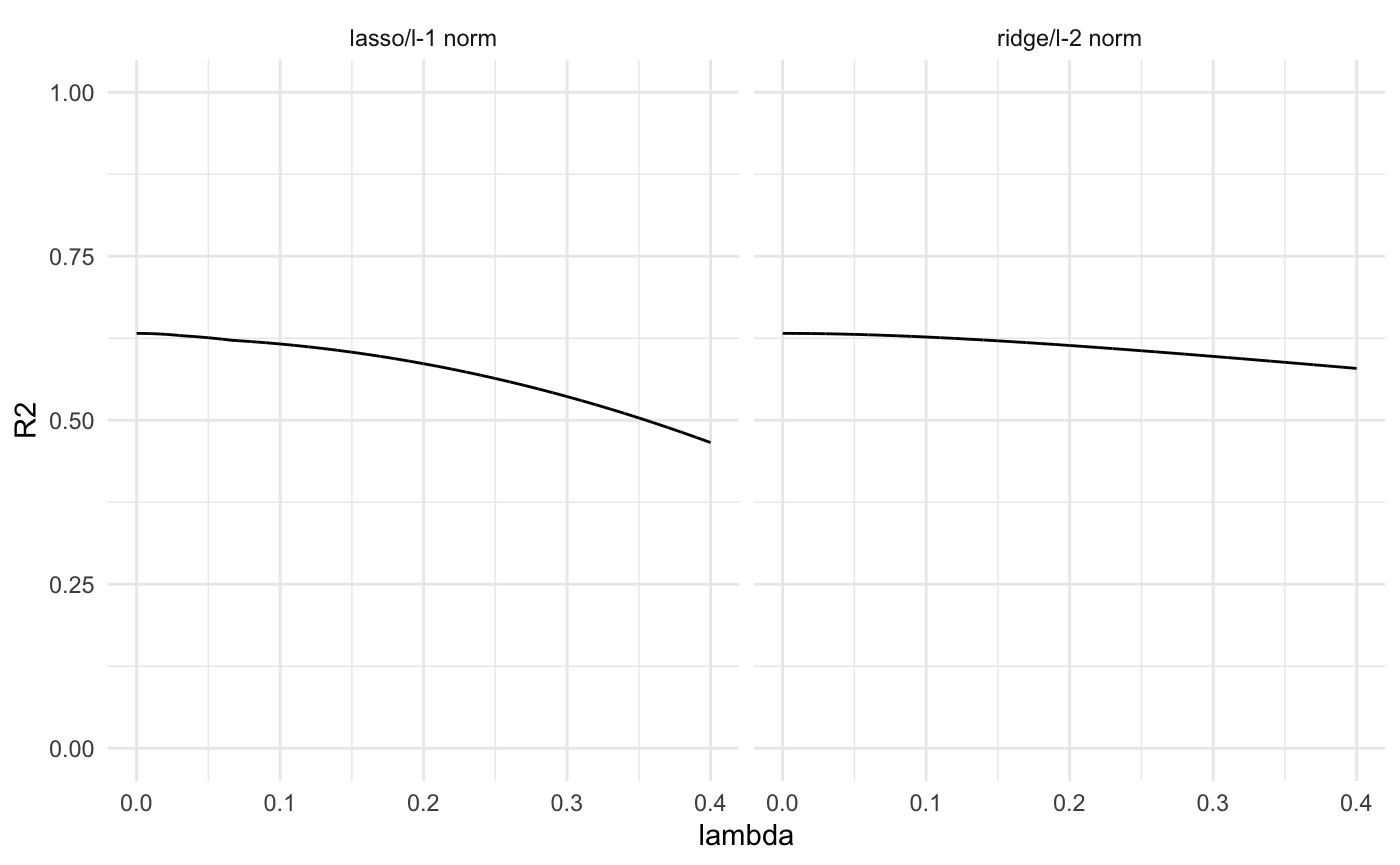 Comparison of coefficient bias and R2 with regularization in credit dataset
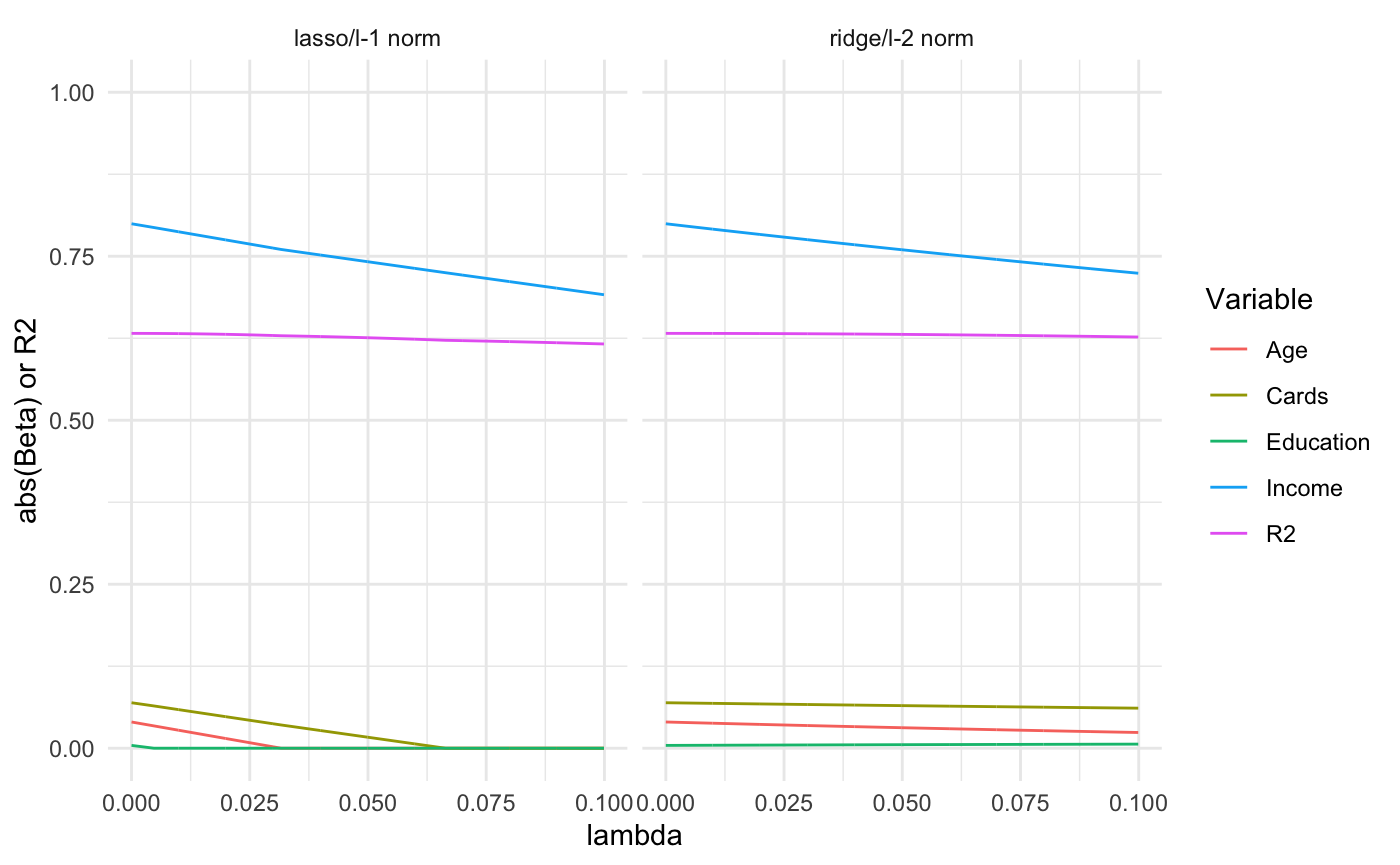 Regularized regression with categorical predictor variables
Regularized regression with categorical / dummy predictor variables is very problematic, and an active area of research.

Packages like glmnet and LassoCV in Scikit-Learn will create model matrices for you; the details of this are out of scope.

With that said, in pure ML contexts, crude one-hot encoding is used all the time in penalized regression problems with often satisfactory results. Depending on the problem at hand, this may be a solution for you.
Drawbacks of automated model selection procedures
The big picture: two fundamental statistical modeling steps
Fit model parameters to data

Make inferences about models
Drawbacks of automated model selection procedures
Although the stepwise procedures discussed here provide p-values, the lasso and ridge do not. From Dr. Tibshirani:
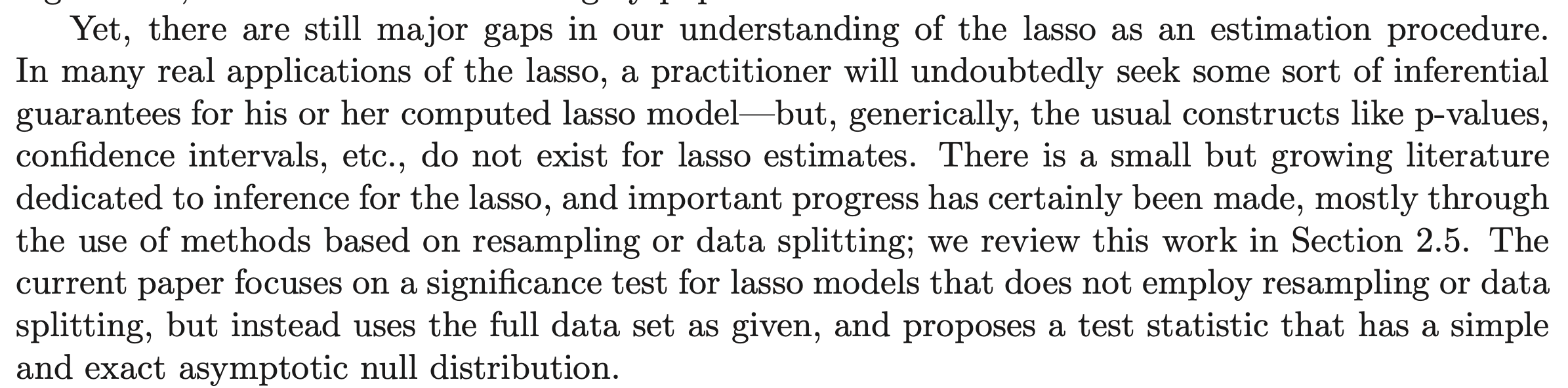 https://statweb.stanford.edu/~tibs/ftp/covtest.pdf
Drawbacks of automated model selection procedures
Although one could apply statistical tests to the individual predictors identified through lasso/ridge procedures, the fact that the individual predictors have been chosen through some adaptive / greedy process violates the underlying null hypotheses.

For this reason lasso/ridge procedures are uncommon in clinical/epidemiological work where inferences are based on p-values or hypothesis tests; packages like glmnet do not provide p-values.

This is a major consideration when evaluating these techniques as part of your analytical plan.
Outline
Concept of model selection
Measures of model fit

Model selection methods
Domain knowledge assessment of causality
Stepwise procedures for best subset selection
Regularized regression for constraining or eliminating coefficients

Drawbacks of automated model selection procedures
Acknowledgment
Some of this material is adapted from Statistical Learning with Sparsity by Hastie et al. (Available here)
Comparing models
Comparing models
The role of sparsity in regression
The role of sparsity in regression
What the Lasso does